权图的矩阵表示
殷兆恒
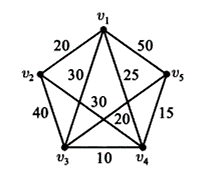 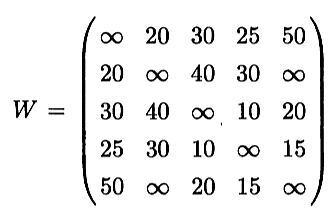 然后…

设计矩阵肯定要用基于矩阵操作的方法，否则就没有意义了。
算法
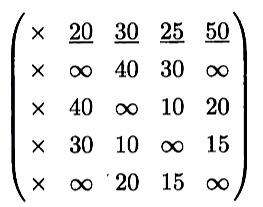 首先划去第一列的所有元素，然后把第一行的元素加下划线。
算法
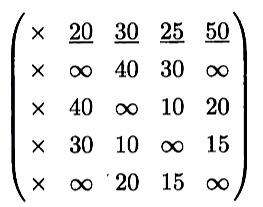 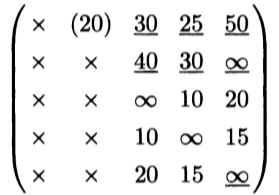 然后在所有划线元素中找到最小的元素，选中。

把他所在的那一列（记为第 i 列）全删掉，把第 i 行全划线。
算法
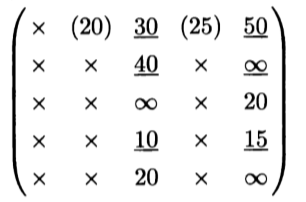 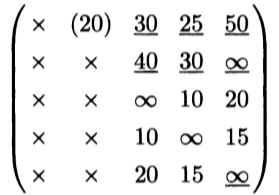 然后在所有划线元素中找到最小的元素，选中。

把他所在的那一列（记为第 i 列）全删掉，把第 i 行全划线。
算法
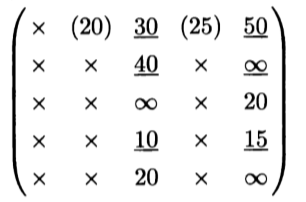 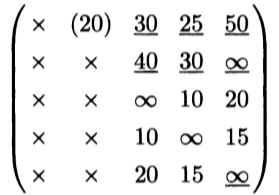 然后在所有划线元素中找到最小的元素，选中。

把他所在的那一列（记为第 i 列）全删掉，把第 i 行全划线。
算法
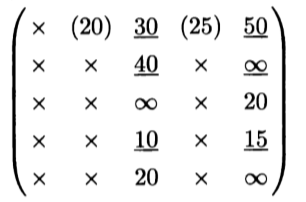 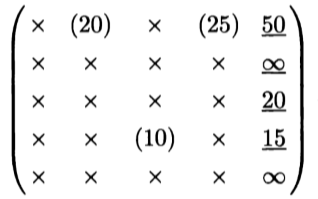 然后在所有划线元素中找到最小的元素，选中。

把他所在的那一列（记为第 i 列）全删掉，把第 i 行全划线。
算法
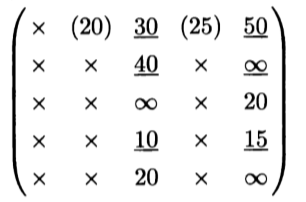 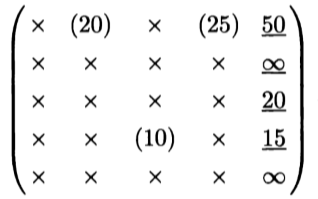 然后在所有划线元素中找到最小的元素，选中。

把他所在的那一列（记为第 i 列）全删掉，把第 i 行全划线。
算法
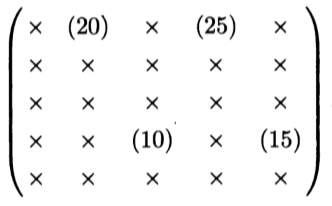 最后我们得到了所要的边，结束。
或许你已经看出来这是Prim算法，只是不太直观。

画一下图就清晰了。
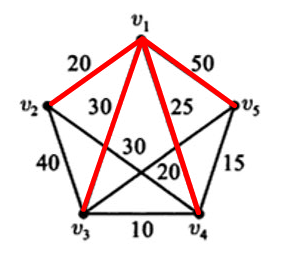 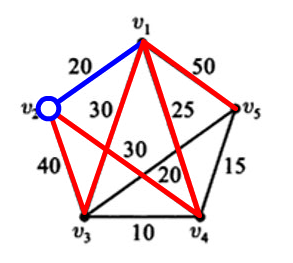 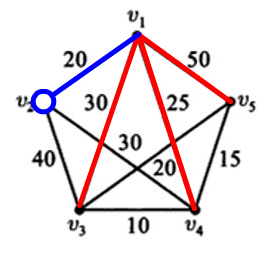 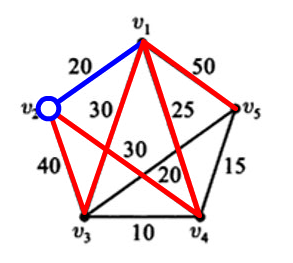 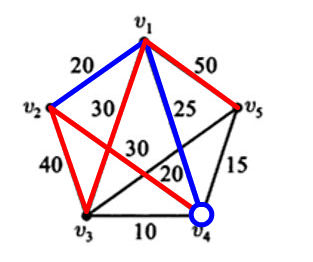 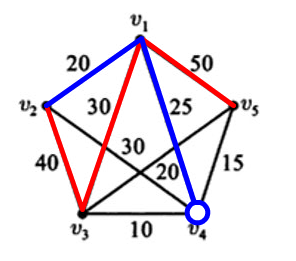 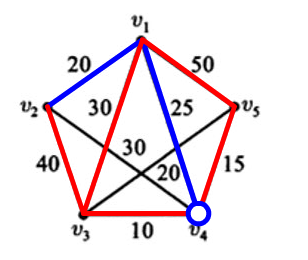 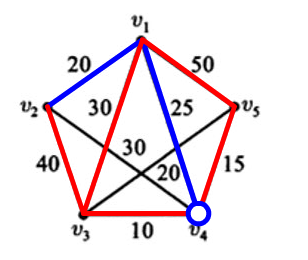 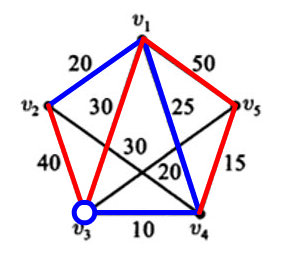 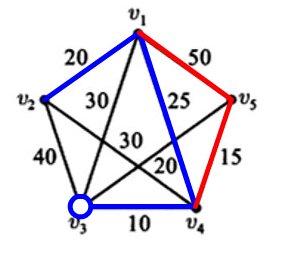 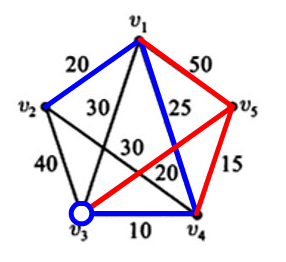 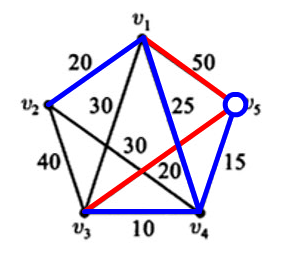 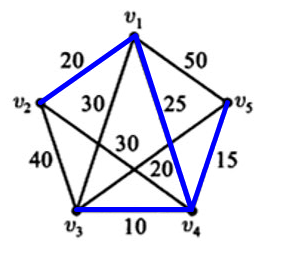 Kruskal算法可以用矩阵形式解吗？
避圈
我们选中一条新的边时，我们需要把不可选边删掉。
那么，什么是不可选的边呢？需要一个可以基于矩阵计算的方法。
定义  不可选边：

如果这个边能和另外两个已选的边构成三角，那么就是不可选边

如果这个边能和一个已选的边和一个不可选边构成三角，那么它是不可选边

如果这个边能和两条不可选边构成三角，那么它也是一条不可选边
构成三角

如果我们选择了vivj,也即我们选择了Wij，那么我们就在第 i 行（列）看，如果Wik (Wki)已经被选择或者被标记为不可选，那么根据我们的原则，要把 jk (kj) 对应的点标记为不可选。这个时候，同样根据我们的原则，Wjk 作为新加入的不可选边，也需要继续上述的更新。
算法概要
Kruskal-Mat
solution = 0
map [n][n] = 0
while !all of the edges are marked do
	edge S = remain_min(map)
	update(map,S)
	solution.add(S)
return solution
update(map,s)
i = s.row, j = s.col
map[i][j] = map[j][i] = 1
for k from 0 to n – 1
     if  map[i][k] 
     	update(map,s(i,k))
     if  map[k][j]
     	update(map,s(k,j))
运行效率，取决于map的效率。map需要能高效删除以及高效地返回最小点。
优先队列可以满足这个需求。
运行效率，取决于map的效率。学习了一年，你肯定不会再扫整个表了。

map需要能高效删除以及高效地返回最小点。优先队列可以满足这个需求。



但就算如此，它的效率还是不如并查集方法。

这是因为并查集对于“圈”不那么敏感，它只在需要某一条边的时候查询并更新

而不急着把周围用不着的一并解决了。

可以轻松举出一个低效的例子。
小技巧： 控制信号

等等，Prim算法的矩阵实现不也要扫每个点吗？

struct { … 
char* row_signal;
char* col_signal;
…
valid = (*(node->row_signal) & *(node->col_signal))

那我就可以每次pop一个，看看是不是有效，然后再添加。添加完了，更新对应的行列信号
例图来源：

《图论与网络流理论》 高随祥，2009
   Spring 2018